Компютърна текстообработка и обработка на таблични данни – обобщение
1. Как се стартира Word?
Word има различни версии – Word 2003, Word 2010, Word 2013, Word 2016 и др. Стартира се както всички останали програми в Windows. Word обикновено се намира в Programs или в групата Microsoft Office.
2. Елементи на компютърния текст
Символът е най-малкият неделим елемент на текста. Символи са всички букви на различните азбуки, цифрите, препинателните знаци и други специални знаци.
Символите между два последователни интервала образуват дума.
Изречението е последователност от думи, започваща с главна буква и завършваща с точка, възклицателен или въпросителен знак.
Абзац (параграф) е текст, който се намира между две последователни команди Enter
Шрифт, размер, стил и цвят на символи може да зададете от групата Font на раздела HOME
3. Редактиране на текст
Редактирането на текст e поправянето на правописни грешки, неясно построени изречения, неточно използвани думи, неправилно поставени препинателни знаци и др. При редактирането на компютърен текст може да:
 изтриете символ, дума, изречение, абзац;
 вмъкнете нов символ, дума, изречение, абзац;
 използвате вече въведени части от текста, които се срещат по няколко пъти;
 разместите части от текста.
За изтриване на символи се използват клавишите Backspace (Назад) и Delete (Изтрий)
4. Маркиране
За да маркирате символ/и, поставете курсора в началото на текста за маркиране и влачете дотам, докъдето е необходимо, или натиснете клавиша Shift, задръжте го натиснат и със стрелките за придвижване изберете текста, който искате да маркирате. За да маркирате дума, щракнете два пъти върху нея. За да маркирате ред, поставете показалеца на мишката вляво от реда и щракнете. За да маркирате изречение, поставете показалеца на мишката в изречението, натиснете и задръжте клавиша Ctrl и щракнете с мишката. За маркиране на абзац поставете показалеца на мишката в абзаца и щракнете бързо три пъти в него.
5. Що е отстъп?
Отстъп е разстоянието от левия край на абзаца до левия край на текстовото поле и съответно от десния край на абзаца до десния край на текстовото поле.
В зависимост от настройките отстъпите се задават в сантиметри или инчове (1 инч се означава с 1‘ и е равен на 2,54 cm). Разстоянията преди и след параграф и междуредовото разстояние се задават в точки (pt) или линии (li).
Отстъп може да зададете и от линията водач (Ruler).
За показване на линията водач изберете VIEW (Покажи)Ruler.
6. Форматирането на компютърен текст
Форматирането на компютърен текст включва форматиране на символи и абзаци. При форматиране на символи се задават шрифт, размер, стил и цвят. При форматиране на абзац се задават подравняване (ляво, центрирано, дясно и двустранно), отстъп (ляв, десен, на първи ред), разстояния между редовете в абзаца и между отделните абзаци.
7. Стартиране на програмата Excel
За да стартирате програмата, изпълнете познатата ви последователност за стартиране на програми в Windows. Excel обикновено се намира в Programs или в групата Microsoft Office.
За да отворите файл в Excel, изпълнете действията за отваряне на файл в Word. Стандартното разширение на файл, създаден с Excel, е .xls за версия 2003 и .xlsx за следващите версии.
Основните елементи на работния прозорец на Excel
8. Основни елементи на Excel
Редовете са номерирани с числата 
Колоните са означени с главните латински букви. При пресичането на ред и колона се образува клетка (Cell).
Всяка клетка има адрес (име), определен от етикета на колоната и етикета на реда, в които се намира. Клетката, в която се намира маркерът, се нарича активна или текуща клетка.
9. Въвеждане на данни.
За да въведете данни:
1. Изберете активна клетка.
2. Въведете данните от клавиатурата.
3. За да потвърдите въведеното, натиснете клавиша Enter или щракнете в друга клетка.
10. Редактиране на данни
Редактирането на данни включва изтриване, вмъкване или разместване на символи. Действията за изтриване, вмъкване и разместване на символи са подобни на тези в Word.
За да редактирате данните в дадена клетка:
1. Направете клетката активна. Съдържанието ѝ се показва в реда за въвеждане.
2. Поставете показалеца на мишката в реда за въвеждане и редактирайте данните.
3. За да потвърдите направените промени, натиснете клавиша Enter
11. Задачи и упражнения.
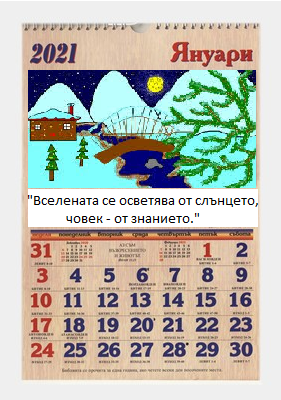